TOÁN 2
Thứ Ba ngày 7 tháng 1 năm 2024
Toán
Bài 50: Ôn tập (Tiết 2)
KHỞI ĐỘNG
TRÒ CHƠI TRUYỀN BÓNG
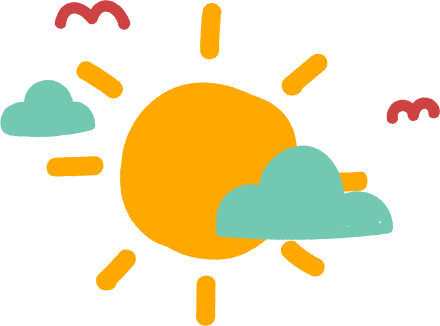 Hình 
tứ giác
Hình 
tam giác
Hình 
tròn
Hình 
vuông
Đường gấp khúc
Đường cong
Đường thẳng
Khi nhận được bóng, em hãy nói tên một dạng hình học em đã được học nhé!
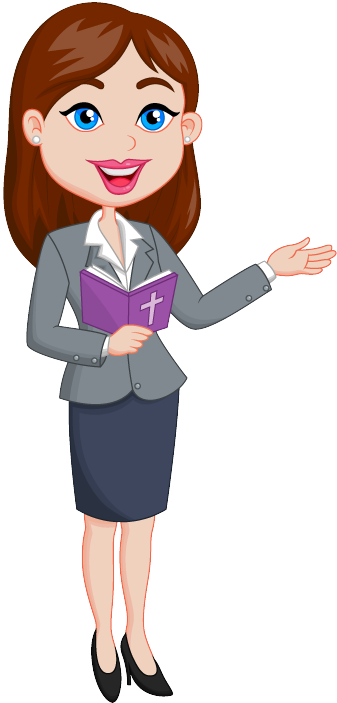 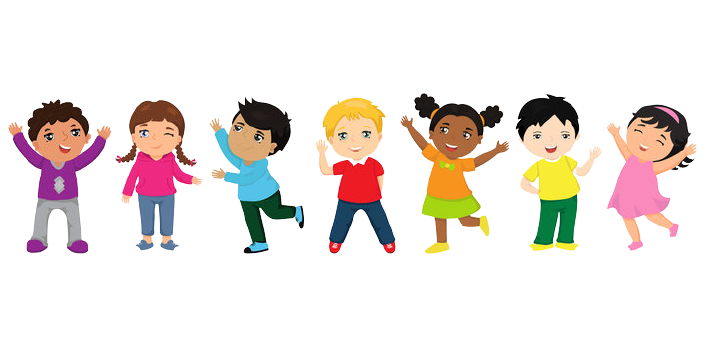 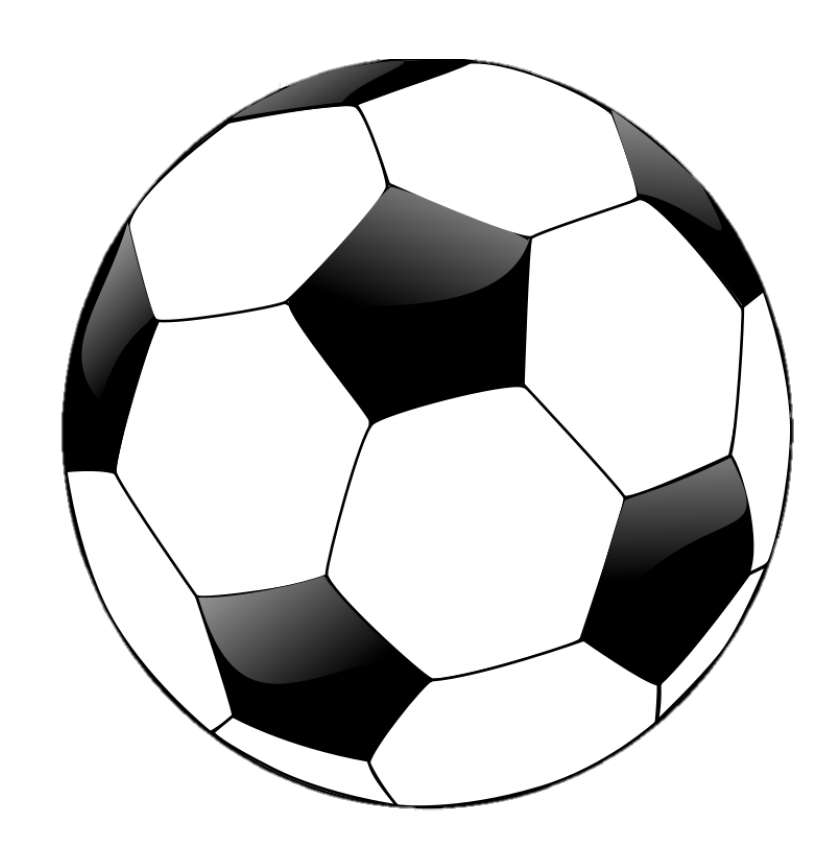 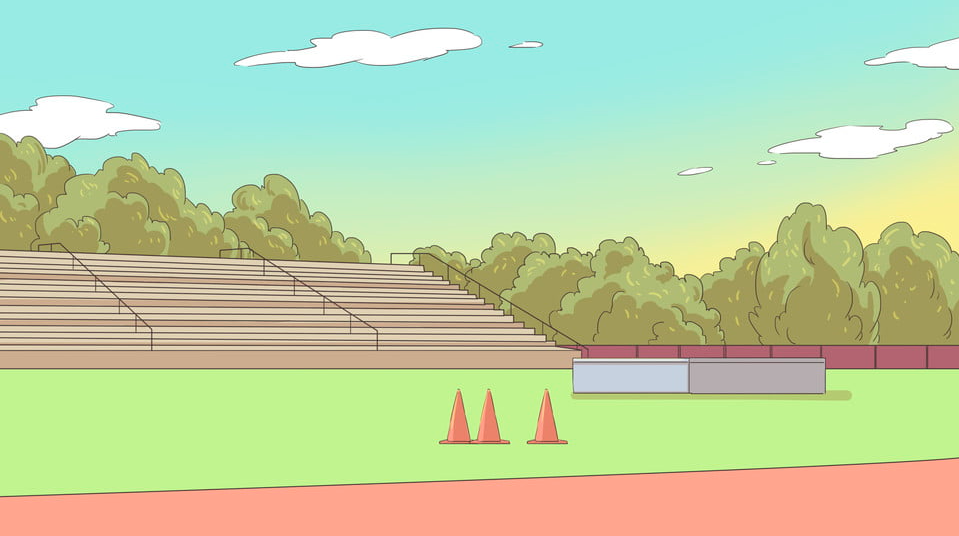 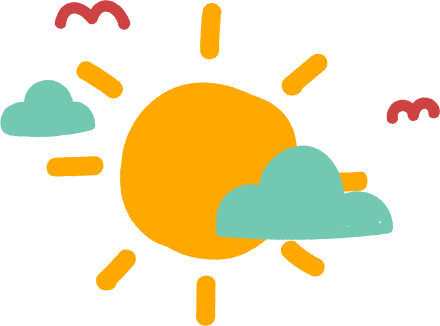 Đề-xi-mét
Xăng-ti-mét
Khi nhận được bóng, em hãy nói tên một đơn vị đo lường mà em đã được học.
lít
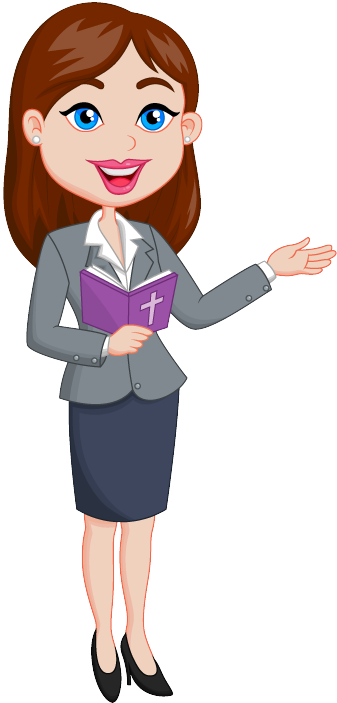 Ki-lô- gam
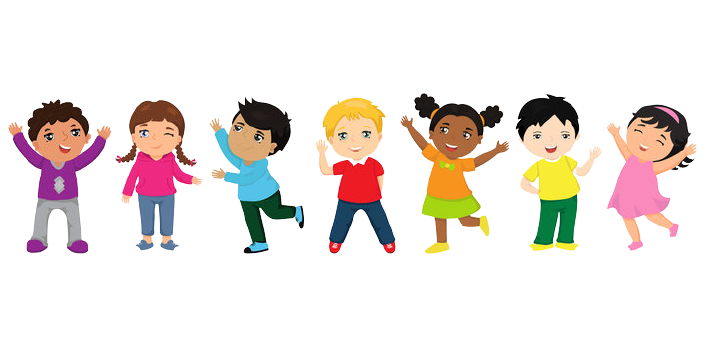 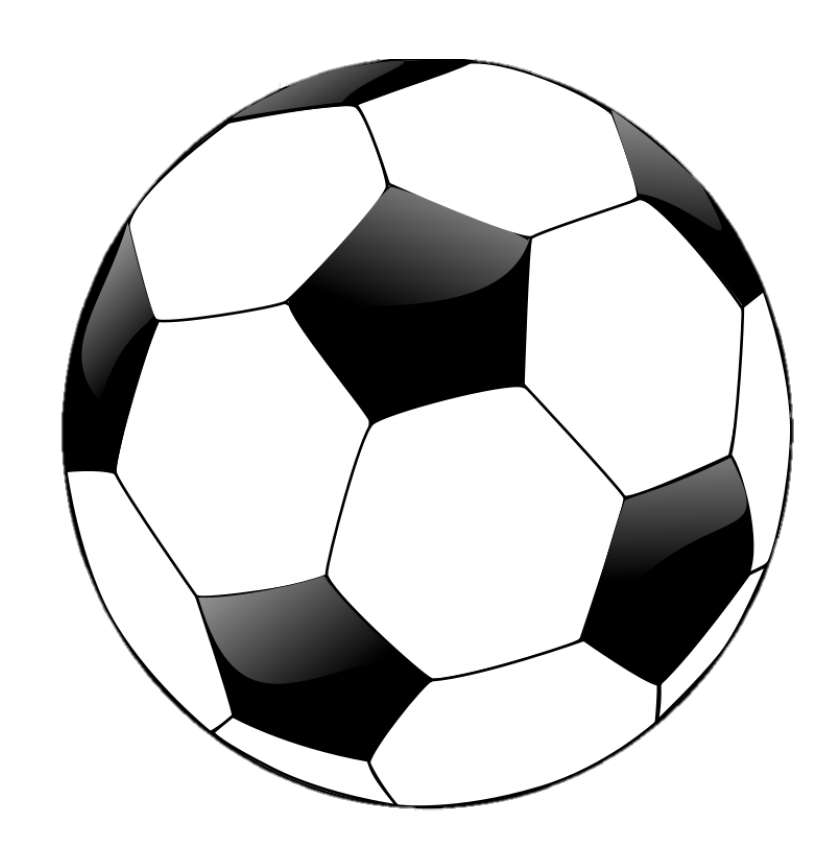 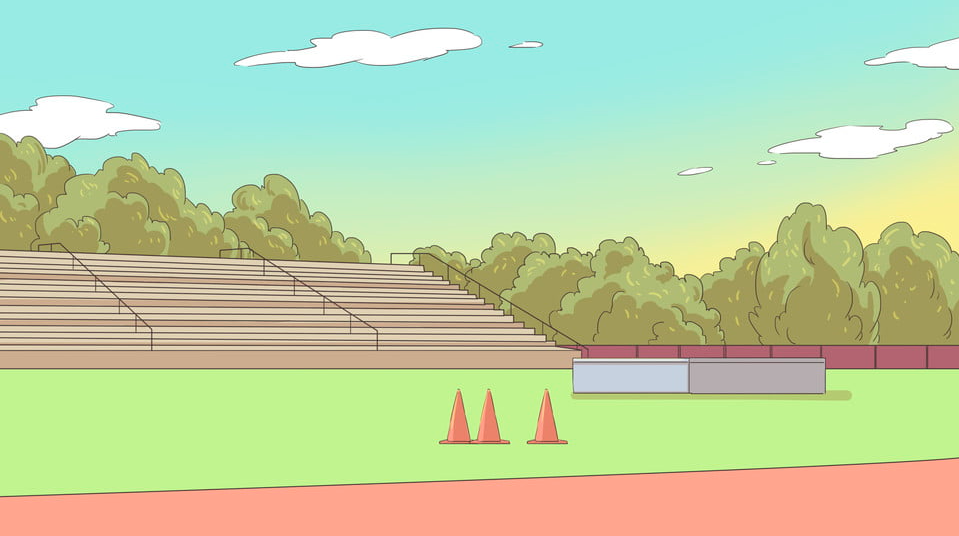 LUYỆN TẬP THỰC HÀNH
a. Chỉ ra đường thẳng, đường gấp khúc, đường cong trong hình sau:
4
đường thẳng
đường cong
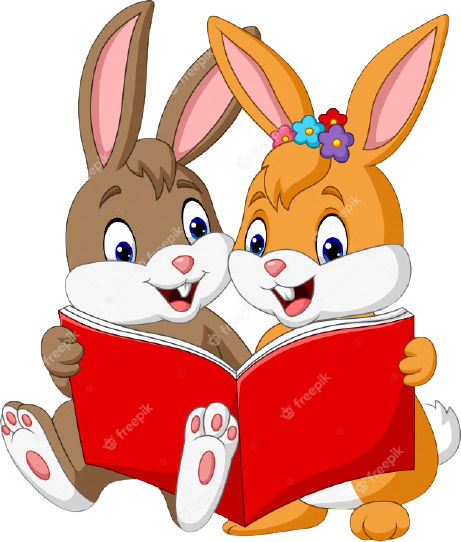 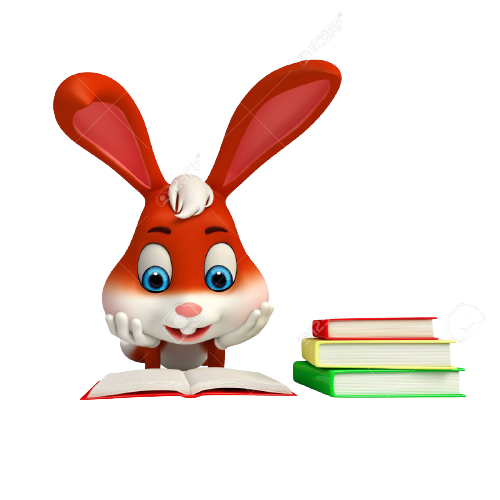 đường cong
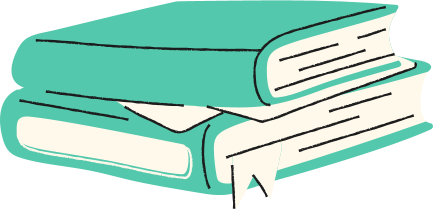 đường gấp khúc
b. Mỗi đường gấp khúc sau gồm mấy đoạn thẳng?
4
Có 7 đoạn thẳng
Có 8 đoạn thẳng
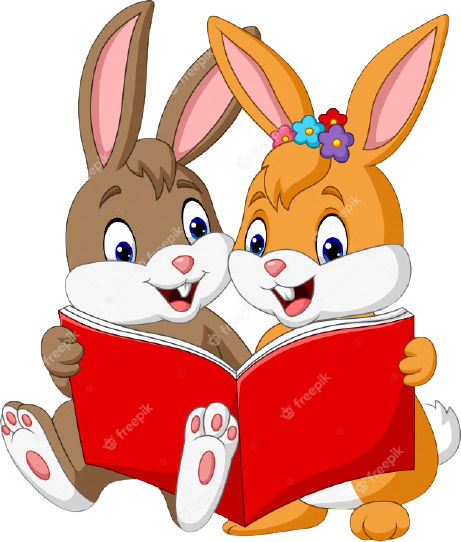 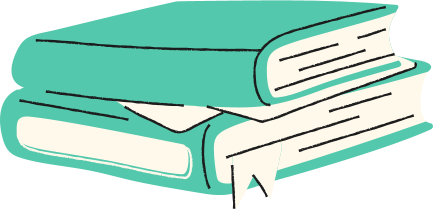 c. Hình sau có bao nhiêu mảnh ghép hình tứ giác?
4
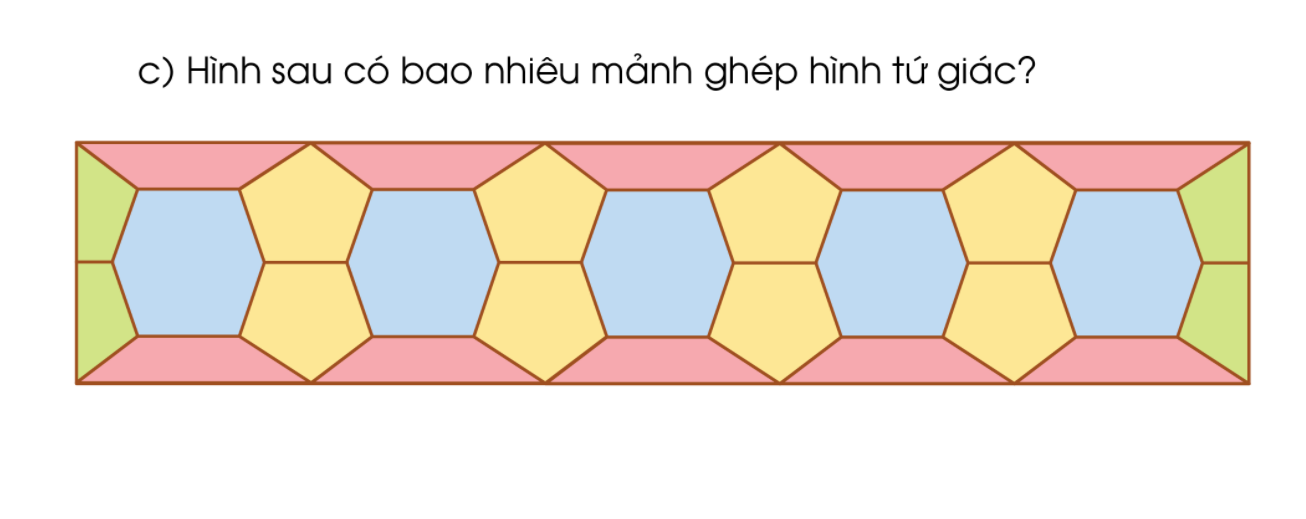 3
4
5
2
1
11
13
12
14
10
6
7
8
9
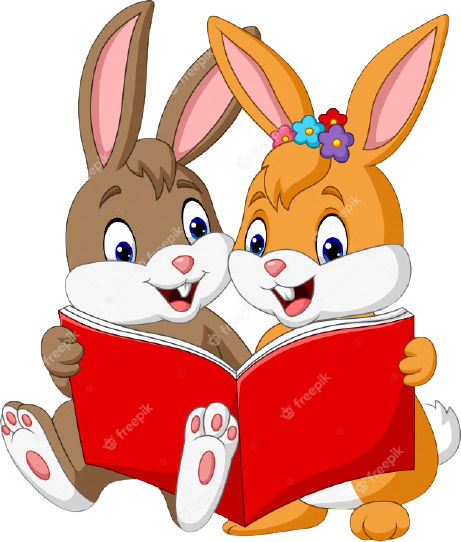 Có 14 mảnh ghép hình tứ giác
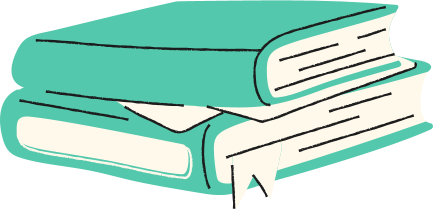 Em hãy gợi ý giúp chị Hà chọn những can để đựng vừa đủ 8l mật ong:
5
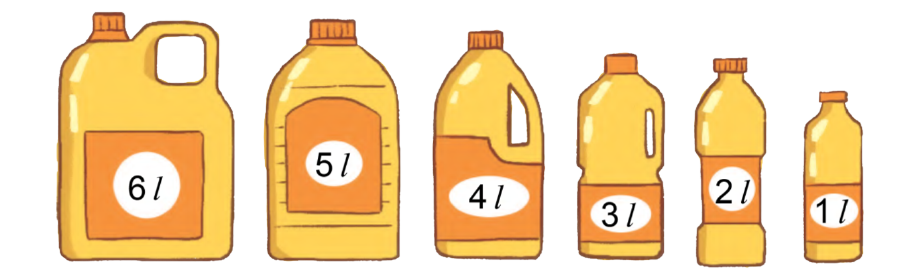 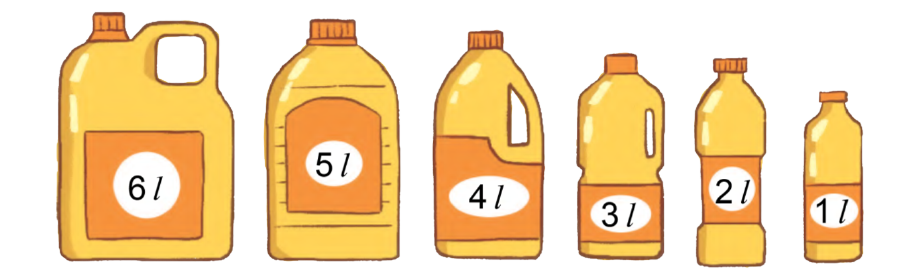 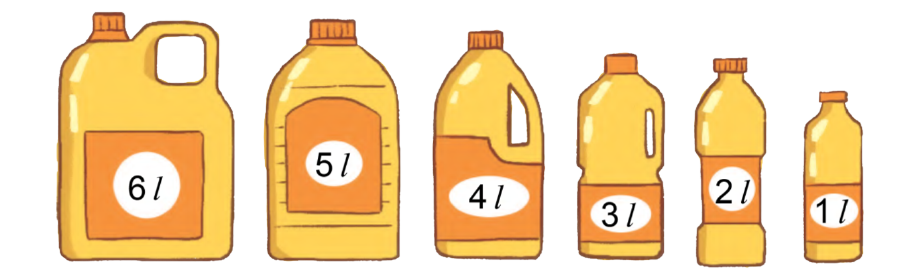 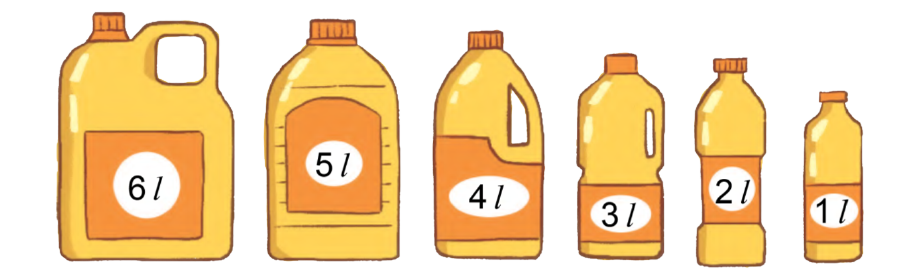 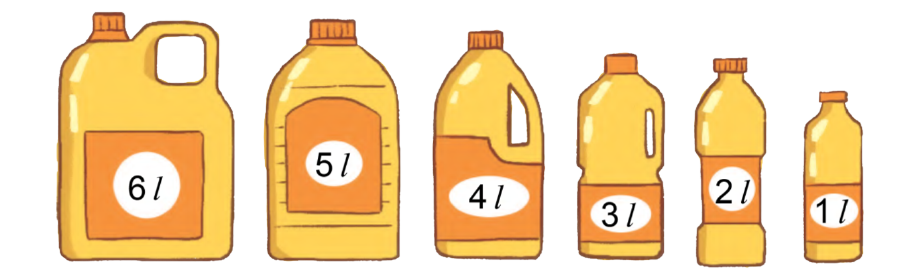 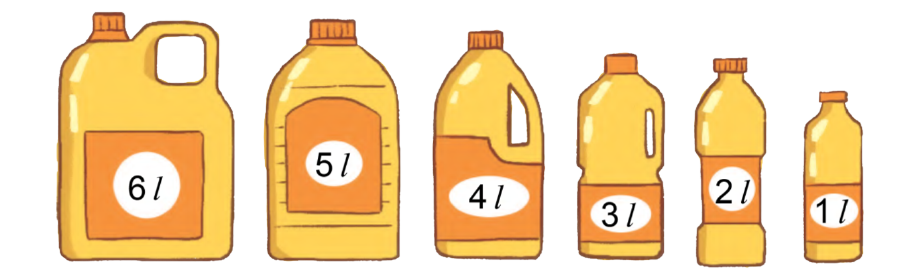 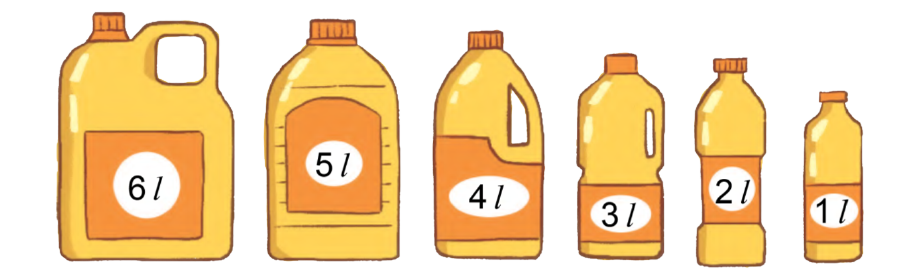 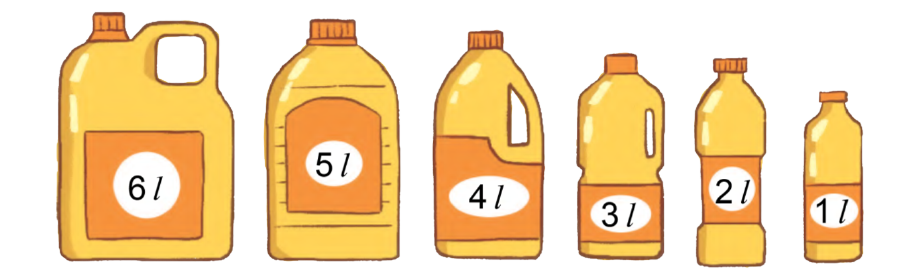 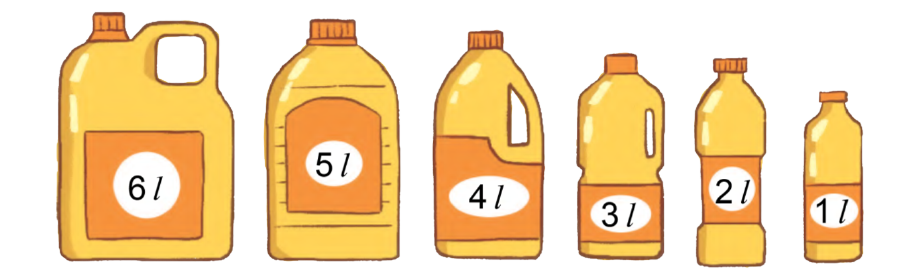 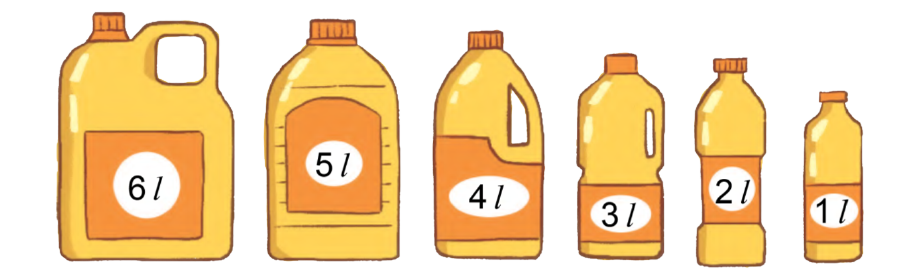 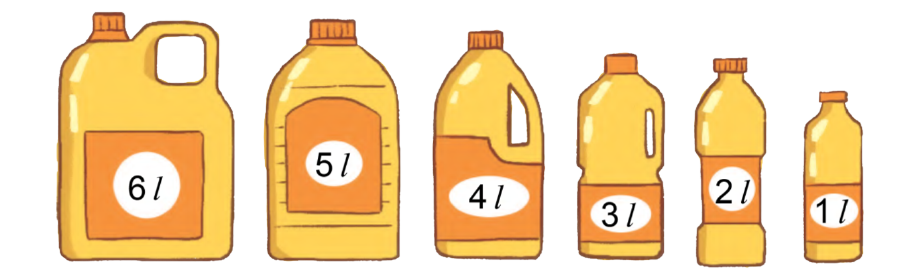 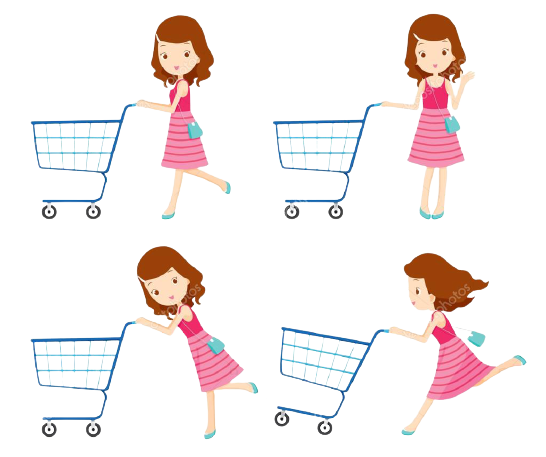 1
2
3
4
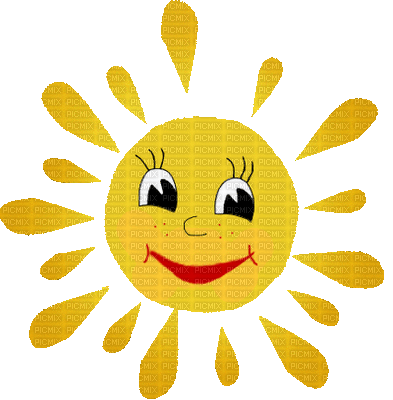 a. Nêu tên con vật từ nhẹ nhất đến nặng nhất:
6
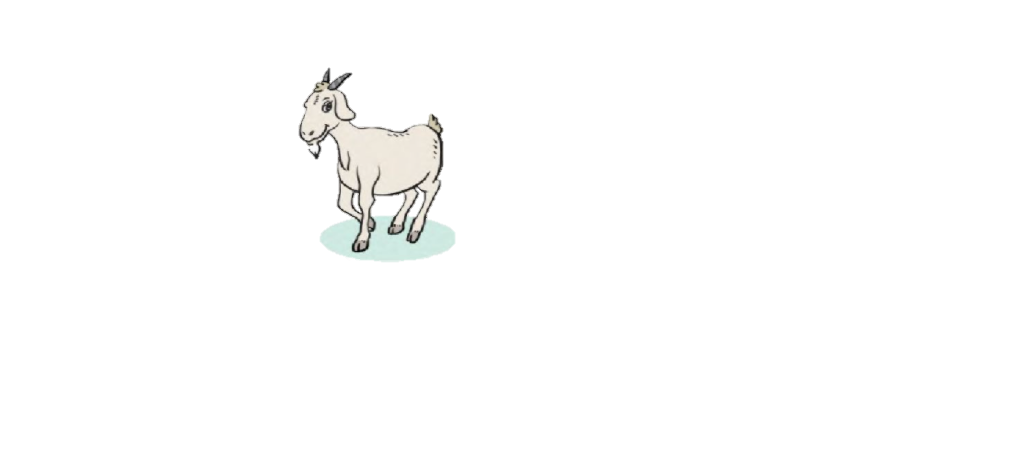 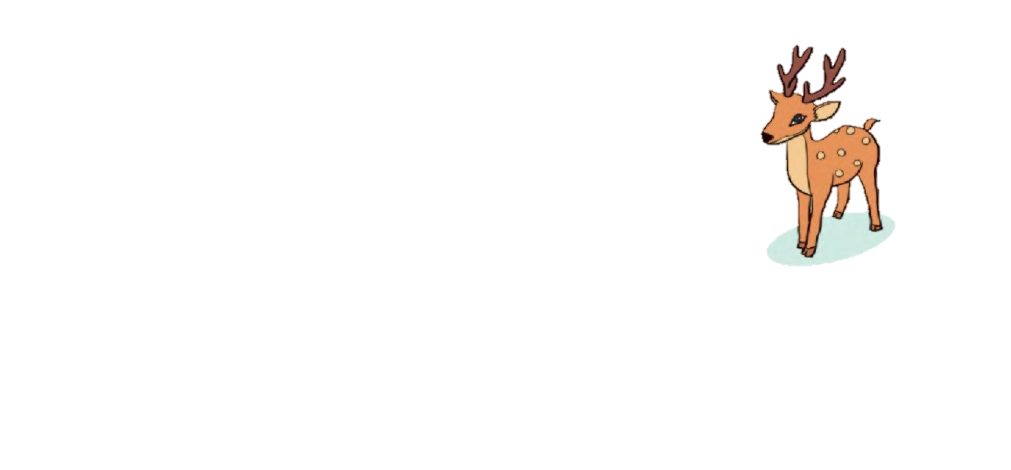 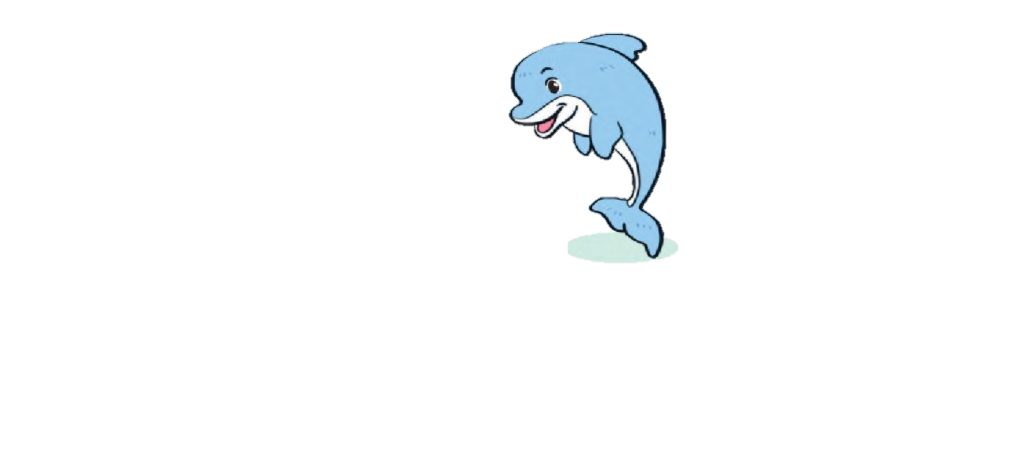 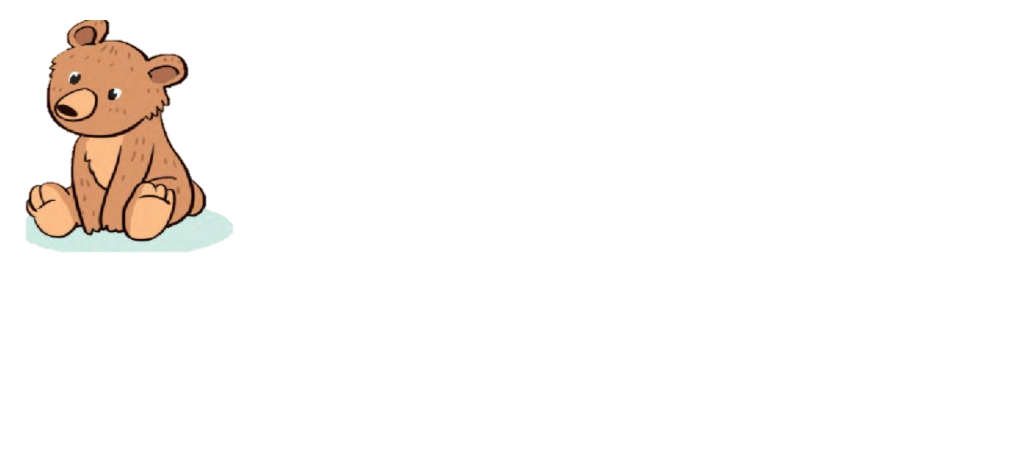 85 kg
46 kg
63 kg
54 kg
dê
hươu
cá heo
gấu
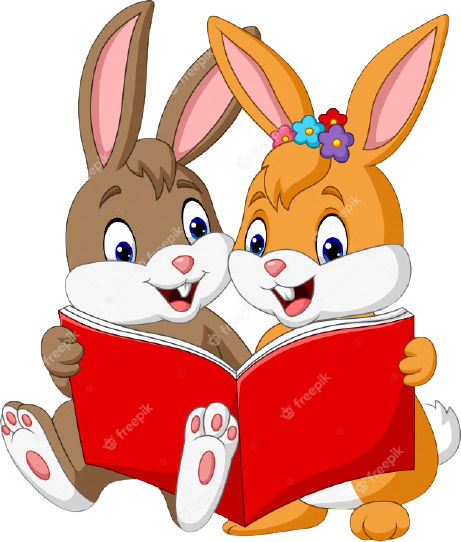 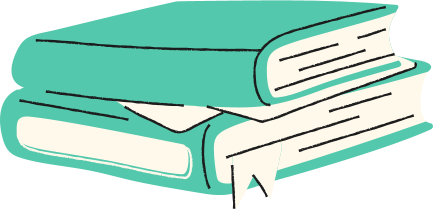 HƯỚNG DẪN
Câu b: thầy cô kích chuột vào câu hỏi b để hiện phép tính, kích vào màn hình để hiện kết quả
Câu c: Kích chuột vào text Gấu – text Dê để xuất hiện thành phần phép tính. Kích chuột vào câu hỏi c để xuất hiện phép tính, kích vào màn hình để hiện đáp án
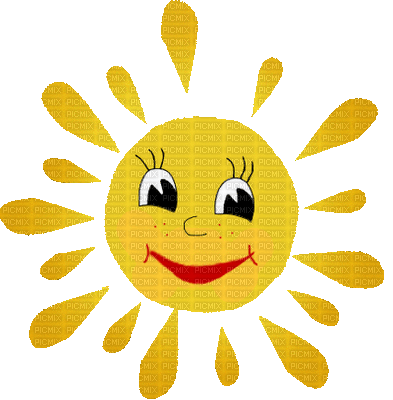 a. Nêu tên con vật từ nhẹ nhất đến nặng nhất:
6
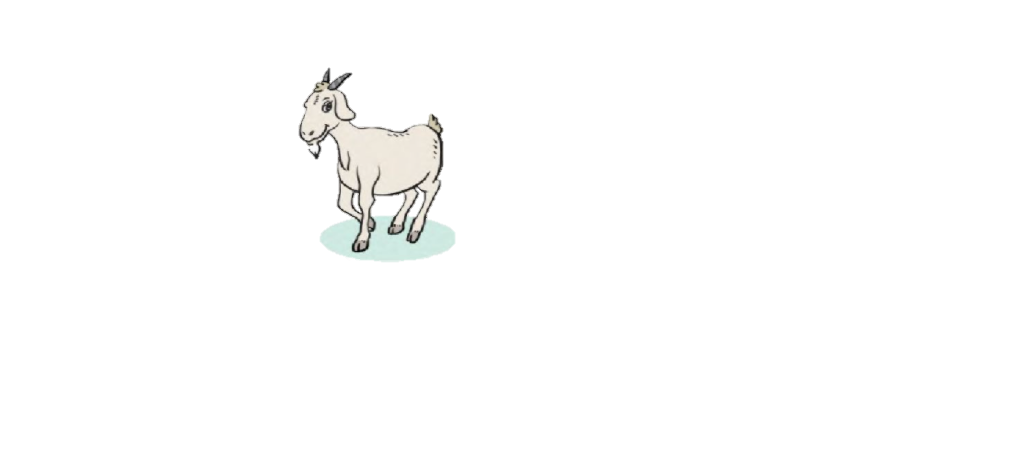 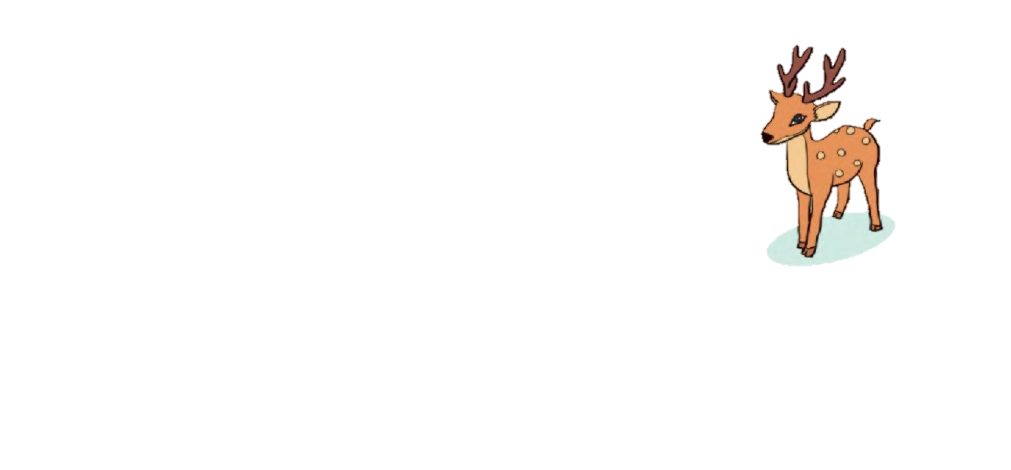 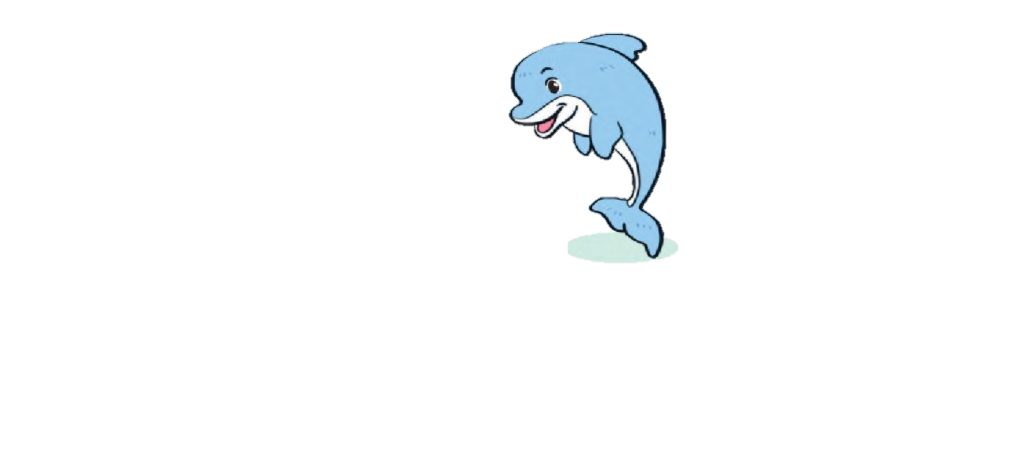 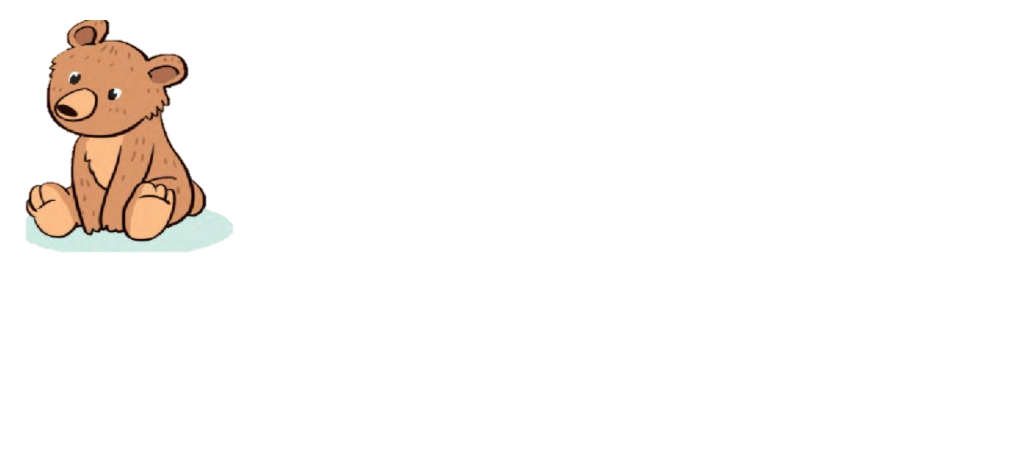 46 kg
46 kg
54 kg
85 kg
63 kg
85 kg
46 kg
63 kg
54 kg
cá heo
gấu
hươu
dê
b. Tính tổng cân nặng của con dê và con huơu:
100 kg
+               =
c. Tính hiệu cân nặng của con vật nặng nhất và con vật nhẹ nhất:
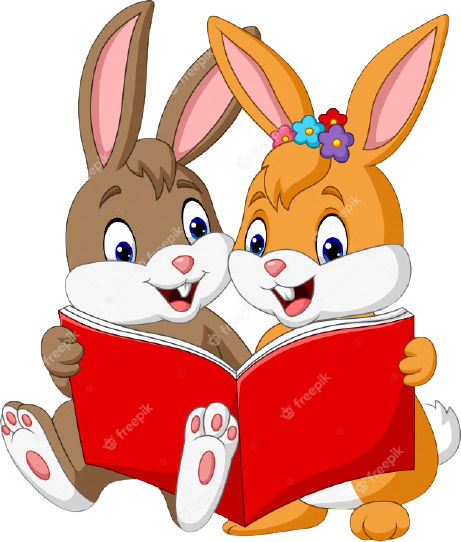 –               =
39 kg
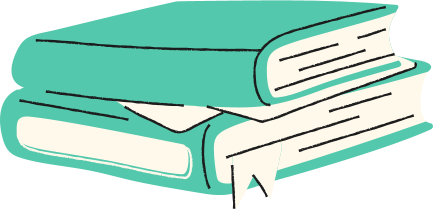 a. Em hãy ước lượng trong hình sau có khoảng bao nhiêu chiếc chìa khoá:
7
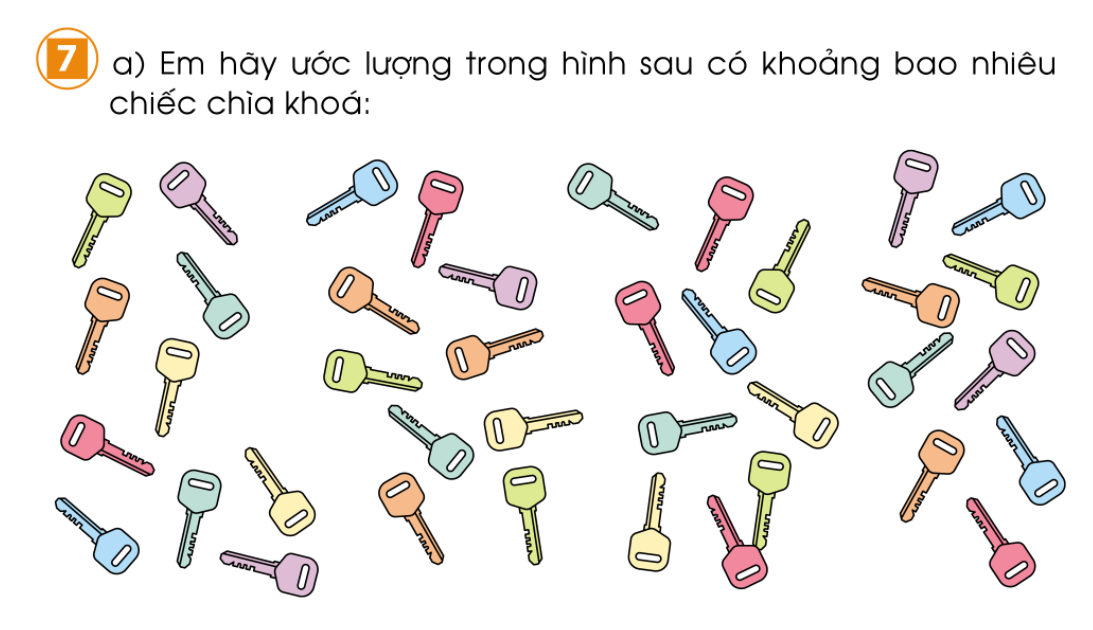 Ước lượng: Trong hình bên có khoảng 4 chục chiếc chìa khoá.
b. Đếm: Trong hình bên có        chiếc chìa khoá
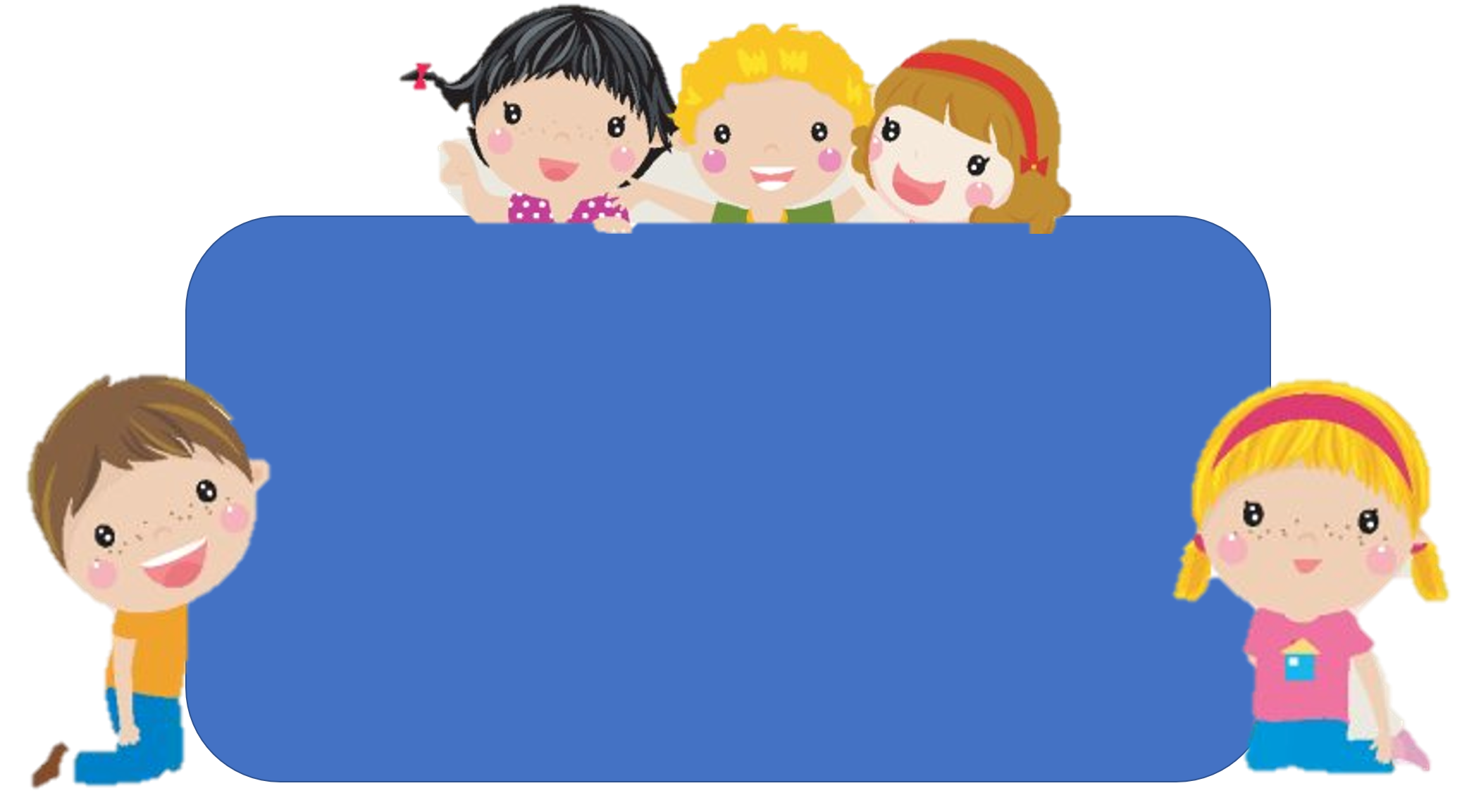 Em hãy chia sẻ những việc 
đã thực hiện được trong bài học hôm nay.
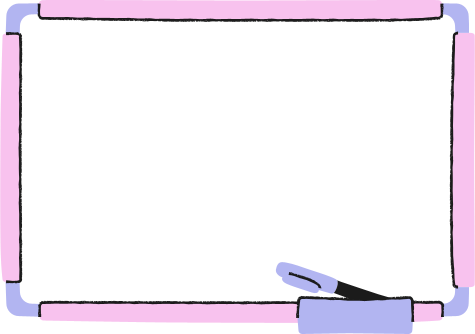 DẶN DÒ
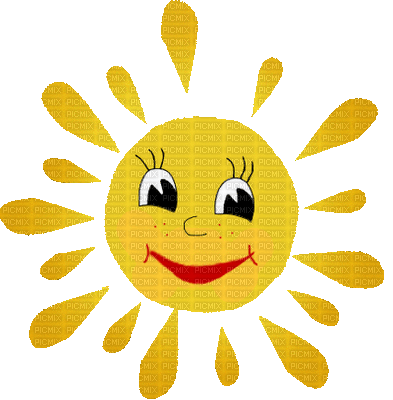 a. Nêu tên con vật từ nhẹ nhất đến nặng nhất:
7
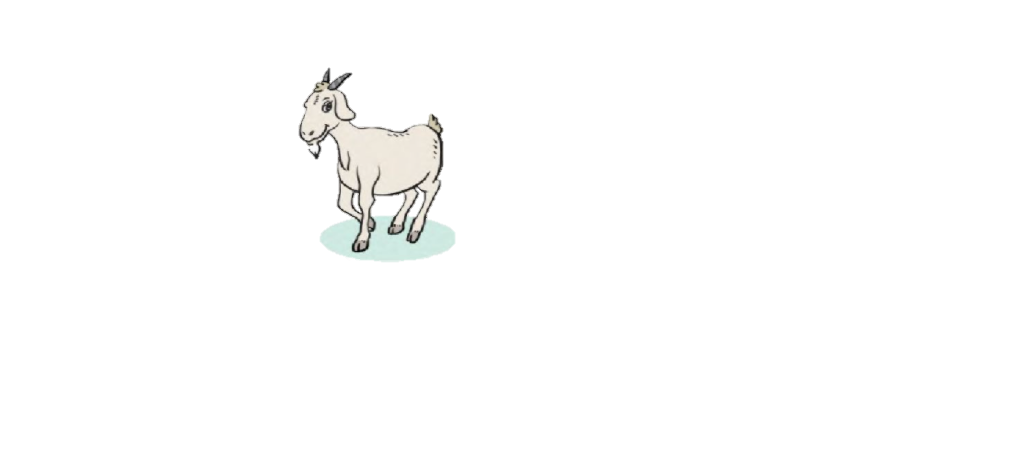 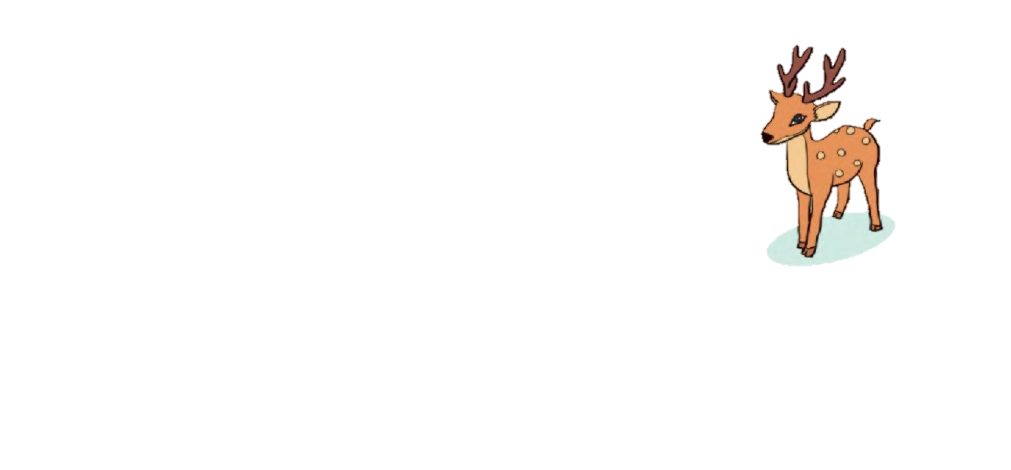 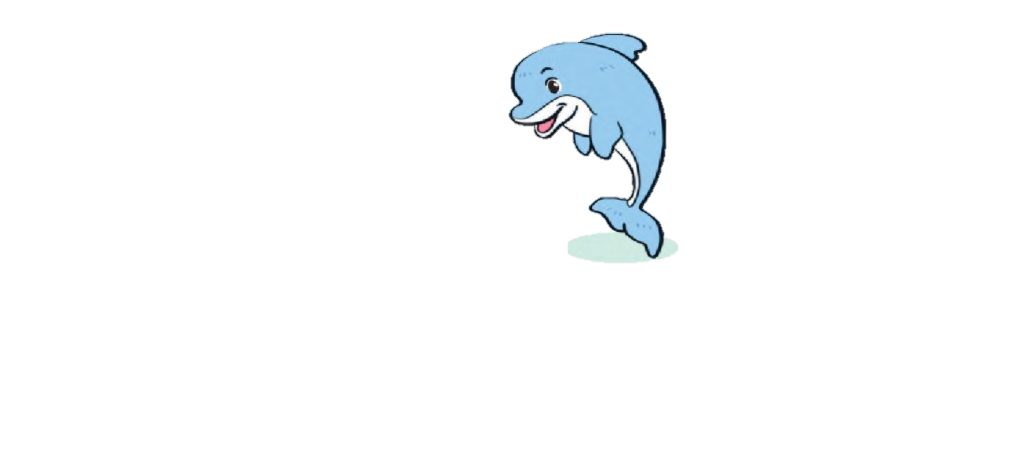 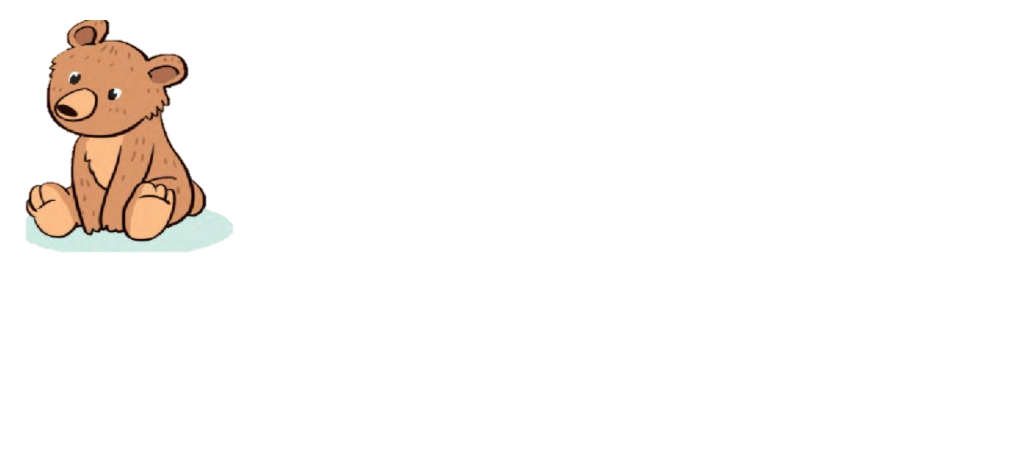 46 kg
54 kg
85 kg
46 kg
63 kg
54 kg
85 kg
46 kg
huơu
dê
cá heo
gấu
b. Tính tổng cân nặng của con dê và con huơu:
100 kg
+              =
c. Tính hiệu cân nặng của con vật nặng nhất và con vật nhẹ nhất:
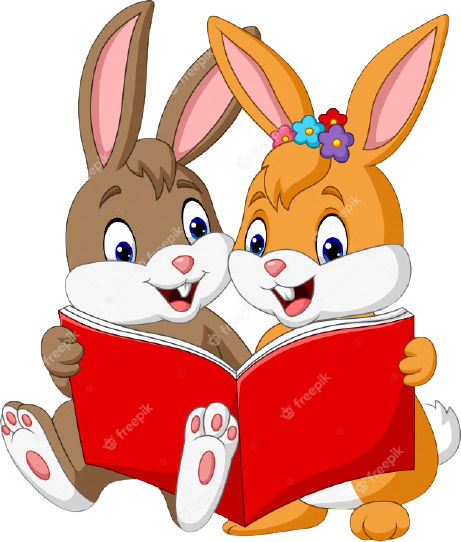 –             =
39 kg